Difusão em redes complexas
Ricardo Prudêncio
Word-of-mouth
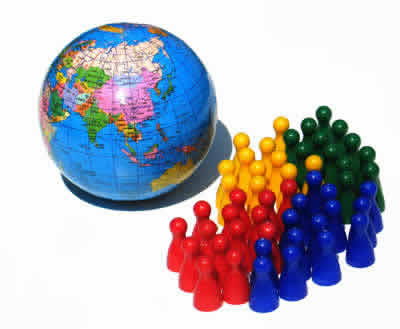 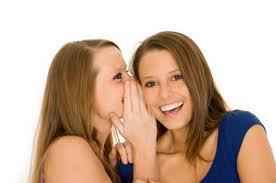 Informação
Brand Awareness
Opinião Pública
Adoção de Inovações
Marketing e Propaganda
Influenciadores
Credibilidade?
Expertise?
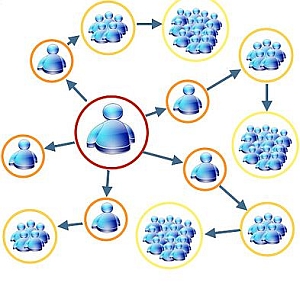 Entusiasmo?
Conectividade?
Word-of-mouth
Influenciadores 

Difusão

Cascatas de influência
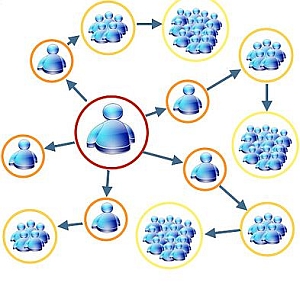 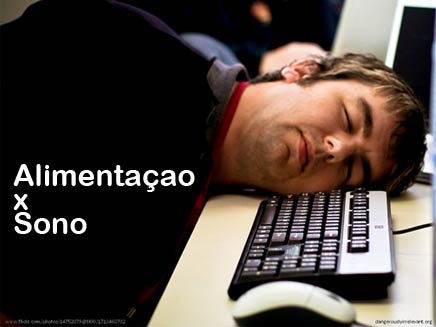 Perguntas
Como a difusão ocorre em rede?
Seria possível induzir ou prever cascatas de informação?
Que nós são mais importantes?
Difusão em redes complexas
Difusão de Informação
Falhas em Cascata
Surtos de Epidemias
Comportamento
Dificuldades
Fatores envolvidos em processos de difusão são muitos e diversos

Estudos de caso são apenas realizações simples de processos de difusão

Dificuldades técnicas em relação ao monitoramento da difusão
Modelos de difusão
Linear Threshold Model (LTM)
Cada nó assume um estado de ativação binário no tempo t

 Cada nó é influenciado por seus vizinhos ativos

 Se a quantidade de vizinhos ativos é maior que um dado limiar θ então nó é ativado no tempo t
OBS.: limiar fixo ou assume distribuição U(0,1)
Linear Threshold Model (LTM)
Simule o modelo LTM com 
limiar θ  = 0.35
Independent Cascade Model (ICM)
Cada nó assume um estado de ativação binário no tempo t

 Cada nó ativo tenta influenciar seus vizinhos não ativos com probabilidade de sucesso p

 Cada nó ativo tem uma única tentativa de influenciar seus vizinhos
Independent Cascade Model (ICM)
Simule o modelo ICM com 
probabilidade p  = 0.4
LTM vs ICM
LTM
Nós são passivamente ativados (foco no receptor)
Modelo determinístico, uma vez definido o limiar de cada nó
Nós menos influentes podem gerar grandes cascatas

ICM
Nós são mais ativos (foco no emissor)
Resultados dependem do processo de cascata
Diferença entre nós influentes e não influentes é mais acentuada
Modelos de difusão
Tamanho da cascata depende dos nós que iniciaram o processo de difusão

 Que nós são mais importantes se assumirmos um dado modelo de difusão?
Maximização de DifusãoKempe et al (2003) Maximizing the spread of Influence Through a Social NetworkLeskovec et al (2007) Cost-effective Outbreak Detection in Networks
Problema
Dado uma rede e assumindo um modelo:

Encontre um conjunto inicial A0 de K nós que maximize o tamanho σ(A0) das cascatas de difusão
Maximização de Difusão
Hill-Climbing (Kempe et al. (2003))

(1) Inicie iteração k=1
(2) Selecione o conjunto de tamanho k que maximize o tamanho da cascata
(3) Repita o passo anterior incluindo um nó no conjunto selecionado
(4) Termine algoritmo na iteração k = K


OBS.: Algoritmo aproxima até 63% da solução
Maximização de Difusão
Kempe et al. assumem um modelo de difusão
Limitação: um modelo é apenas um modelo!!!

Alternativa
Instanciar o problema de maximização de difusão usando dados reais
Maximização de Difusão
Cost-effective Outbreak Detection in Networks (Leskovec et al. (2007))
Recompensa: 
Número de cascatas detectados
Tamanho da população afetada
Tempo de detecção
Limiar
Custo de monitoramento
Maximização de Difusão
(Leskovec et al. (2007))
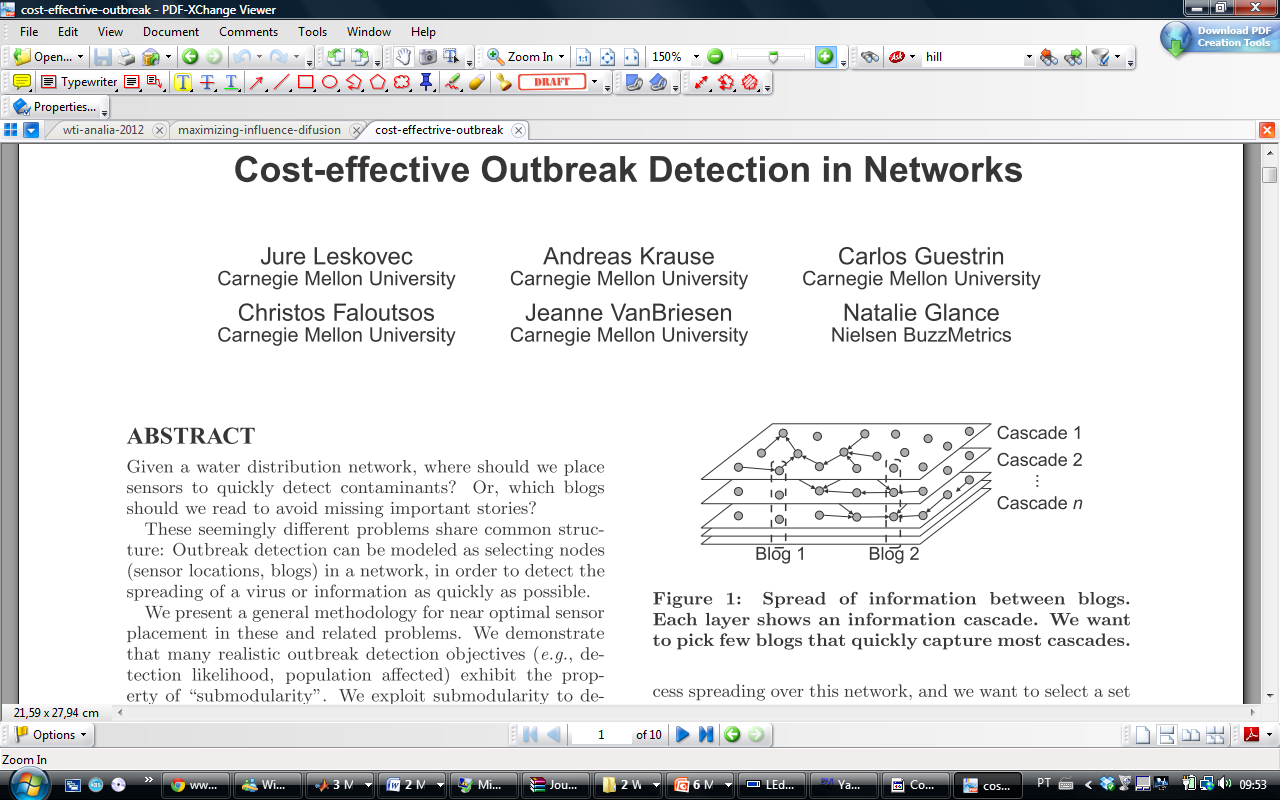 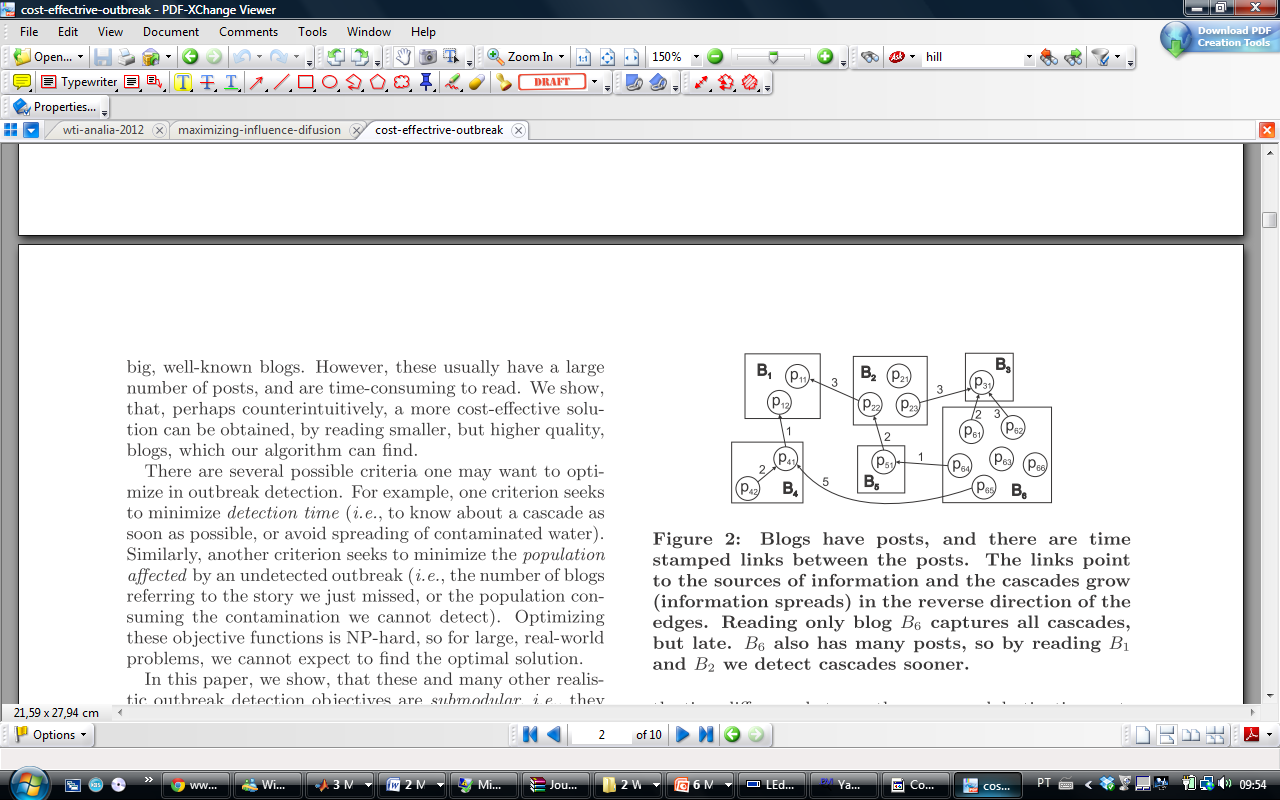 Maximização de Difusão
Uso de algoritmos de otimização definem quem são os nós mais influentes

 Mas não explicam porque
Predição de Influência
Bakshy et al (2011) Everyone’s an influencer: Quantifying Influence on Twitter
Visão Geral
Predição de influência dos usuários no Twitter

Monitoramento de difusão de URLs no Twitter

Influência = número de usuários que repostaram uma URLs a partir do post inicial

Definição de atributos usados para predição

Análise de custo dos influenciadores
Dados
1.03B de tweets – 13 Setembro a 15 Novembro

87M tweets com URLs do serviço bit.ly
URL = evento de difusão distinto 
Seed = usuário que originou o evento

74M eventos associados aos seeds ativos tanto no primeiro como no segundo mês de observação 
1.6M de usuários seed    

Grafo de seguidores com os usuários que postaram pelo menos uma URL – 56M de usuários
Cascatas de Informação ou Árvores de Influência
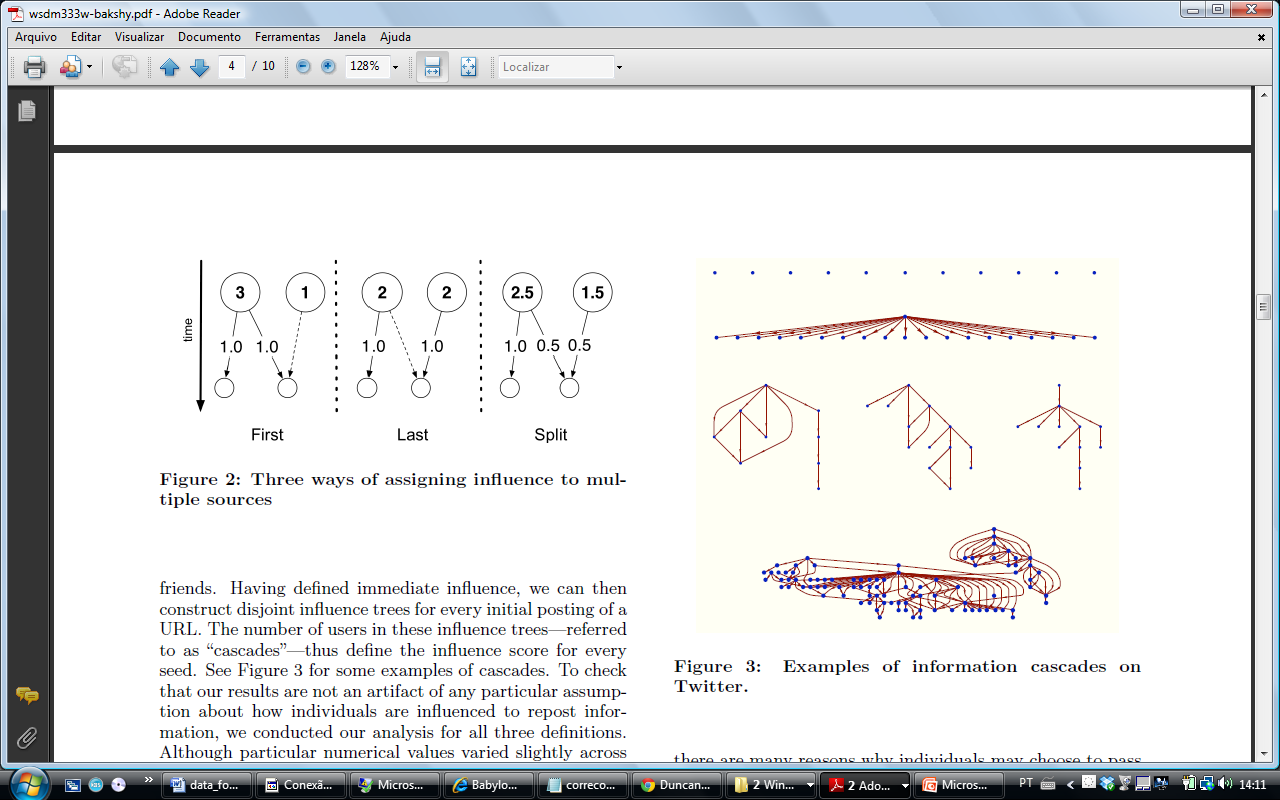 Influência post = 
No. de usuários na árvore

Influência usuário = Média da influência dos posts iniciados pelo usuário
Cascatas de Informação ou Árvores de Influência
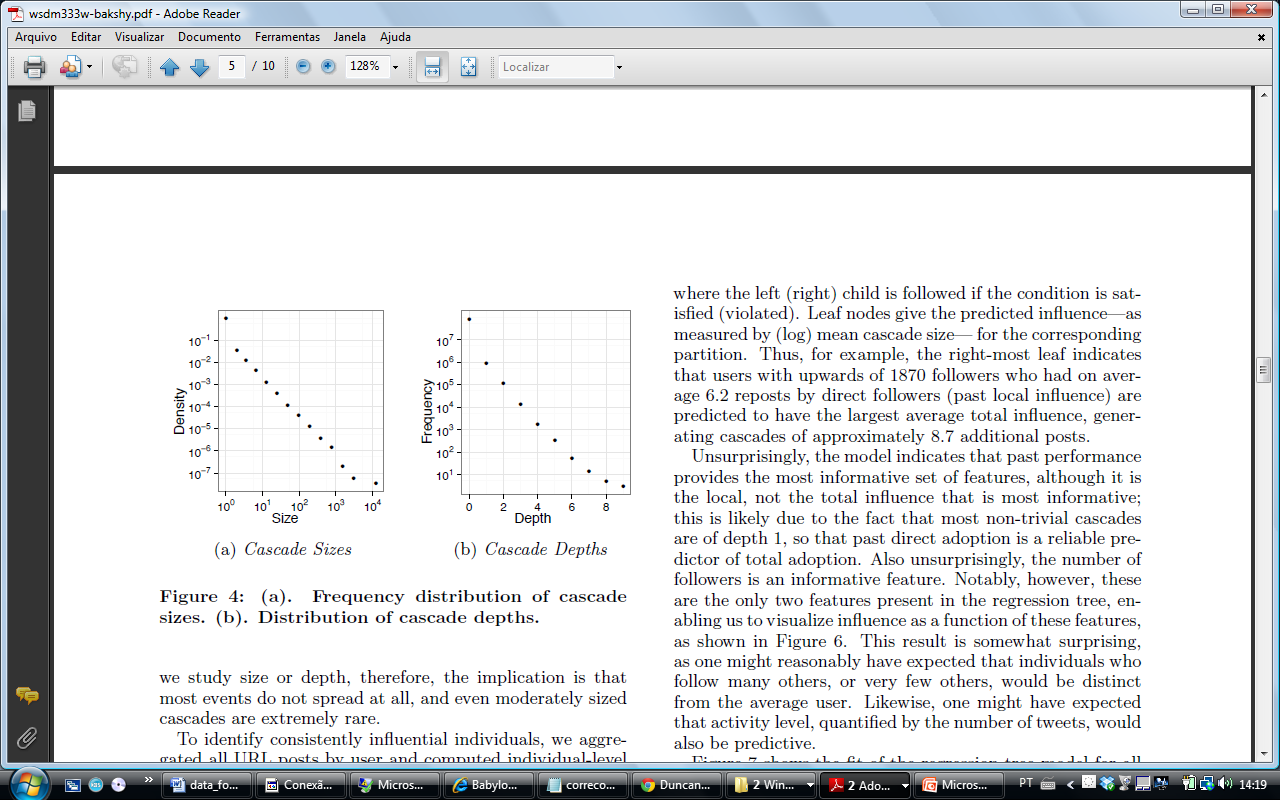 A maioria dos eventos não se propaga e grandes cascatas são eventos muito raros
Predição de Influência - Atributos
(1) Atributos do usuário
# de seguidores
# de amigos
# tweets
data de join no Twitter

(2)  Influência passada
Média, mínimo e máximo da influência total
Média, mínimo e máximo da influência local
Predição de Influência - Experimentos
Modelos de Árvores de regressão

Exemplos de treinamento: 
Atributos preditores computados no 1º. mês
Atributo alvo: influência medida no 2º. mês

Validação cruzada para avaliação
Árvore de Regressão
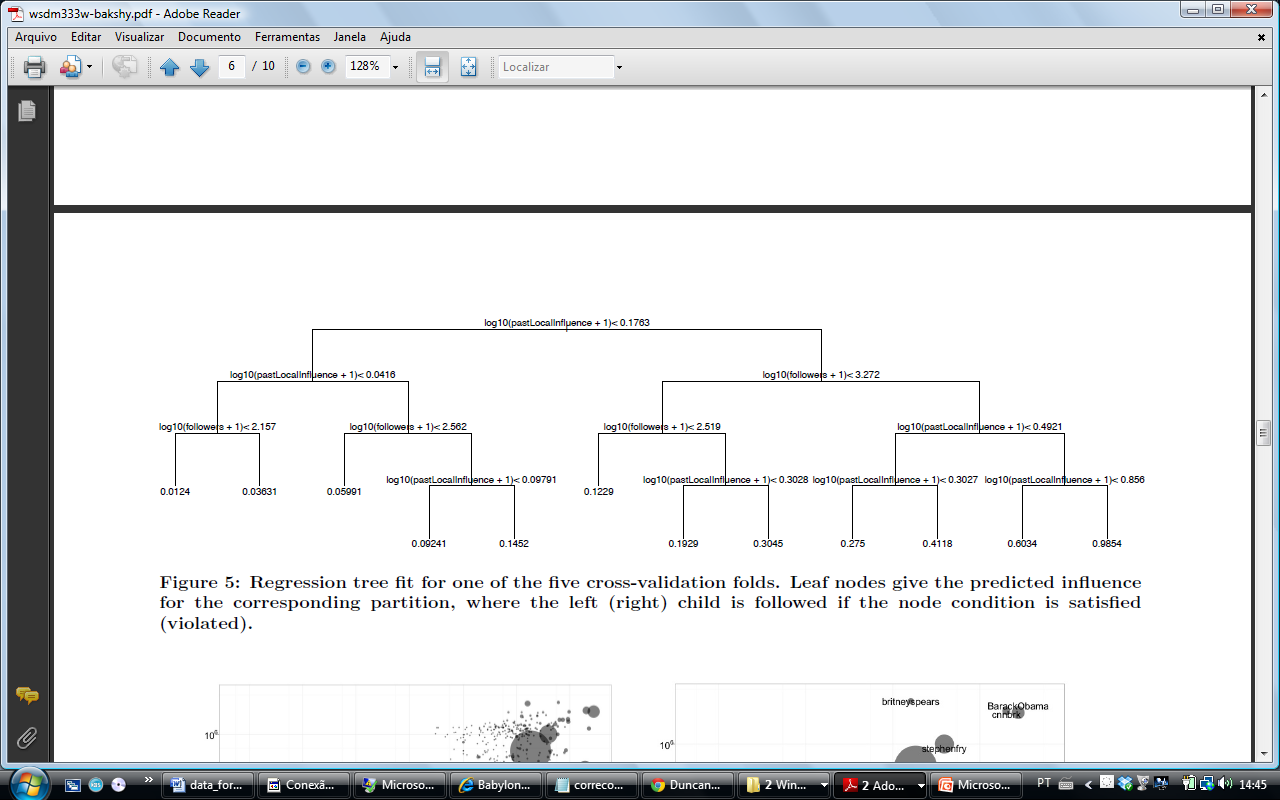 Atributos importantes: # de seguidores e influência local passada
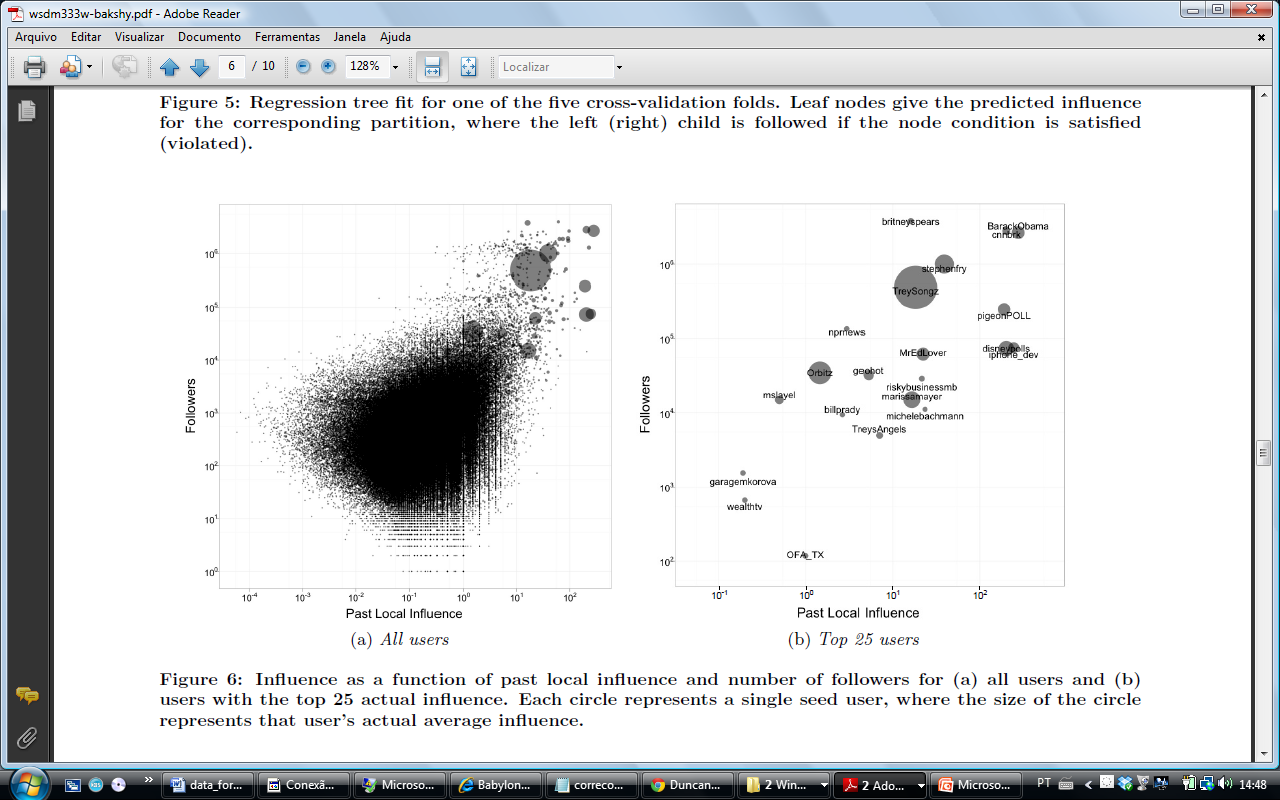 R2 = 0.34
# de seguidores e influência local passada são condições necessárias mas não suficientes
Direcionando estratégias
Como otimizar difusão direcionando ações para classes específicas de indivíduos?

Qual o valor da adesão (cooperação) dos influenciadores?
Modelo de Custo
Função de custo:
# de seguidores
Custo por seguidor  ($ 0,01)
Custo fixo de aquisição
Modelo de Custo
α baixo implica em escolher indivíduos com poucos seguidores que são numerosos e baratos

α alto implica em escolher indivíduos com muitos seguidores para compensar custo de aquisição

Dado α que usuários devem ser alvo para maximizar influência/custo?
Resultados
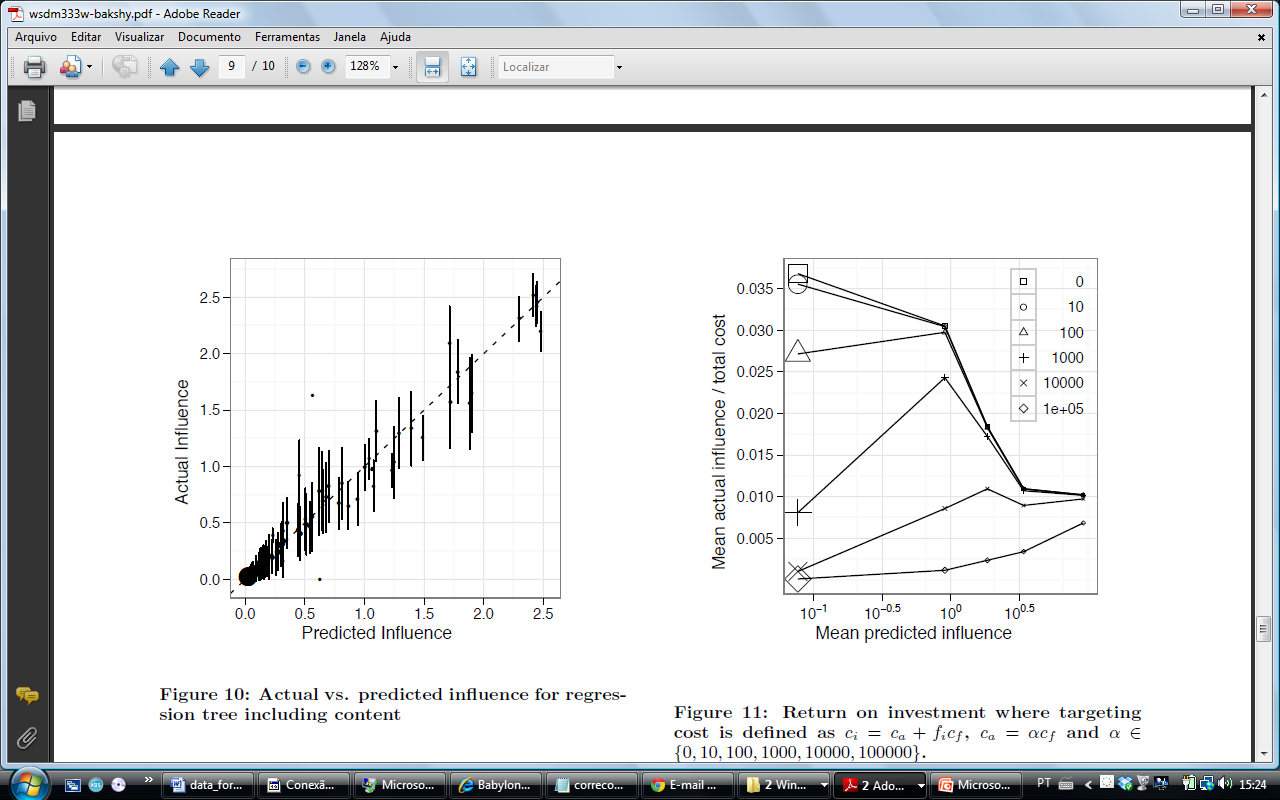 α = 0 (Ca = $0) 

Usuários menos influentes geram ganho relativo 15 vezes maior que os mais influentes
α = 100.000 (Ca = $1.000) 

Usuários mais influentes são os mais efetivos
α = 10.000 (Ca = $100) 

Usuários mais efetivos ainda não são os mais influentes
Conclusões
Processos de difusão podem ser caracterizados através de modelos ou através de dados reais

Detecção de nós influentes
Maximização vs Predição

Custos devem ser considerados
Referências
D. Watts; J. Peretti (2007) Influentials, Networks and Public Opinion Formation 

Leskovec et al (2007) Cost-effective Outbreak Detection in Networks

Kempe et al (2003) Maximizing the spread of Influence Through a Social Network

 Bakshy et al (2011) Everyone’s an influencer: Quantifying Influence on Twitter